VOCABULARY WORDS
Week 5
ferocious
Meaning: 
fierce
Sentence:
"a ferocious beast"
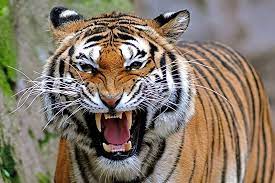 vicious
Meaning: 
Cruel                                        
Sentence:
the dog was vicious and likely to bite
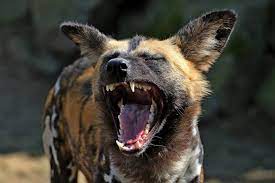 nimble
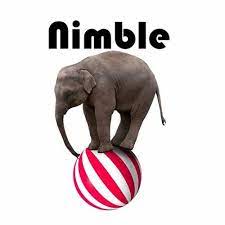 Meaning: 
Quick and light 
Sentence:
The nimble elephant enjoyed jumping on the ball
graceful
Meaning:
Beautiful        
Sentence:
The ballet dancer danced in a graceful moves.
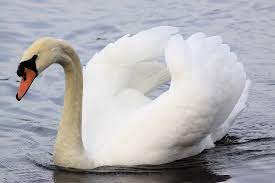 feisty
Meaning:
Very lively and aggressive 
Sentence:
This cat looks feisty and playful.
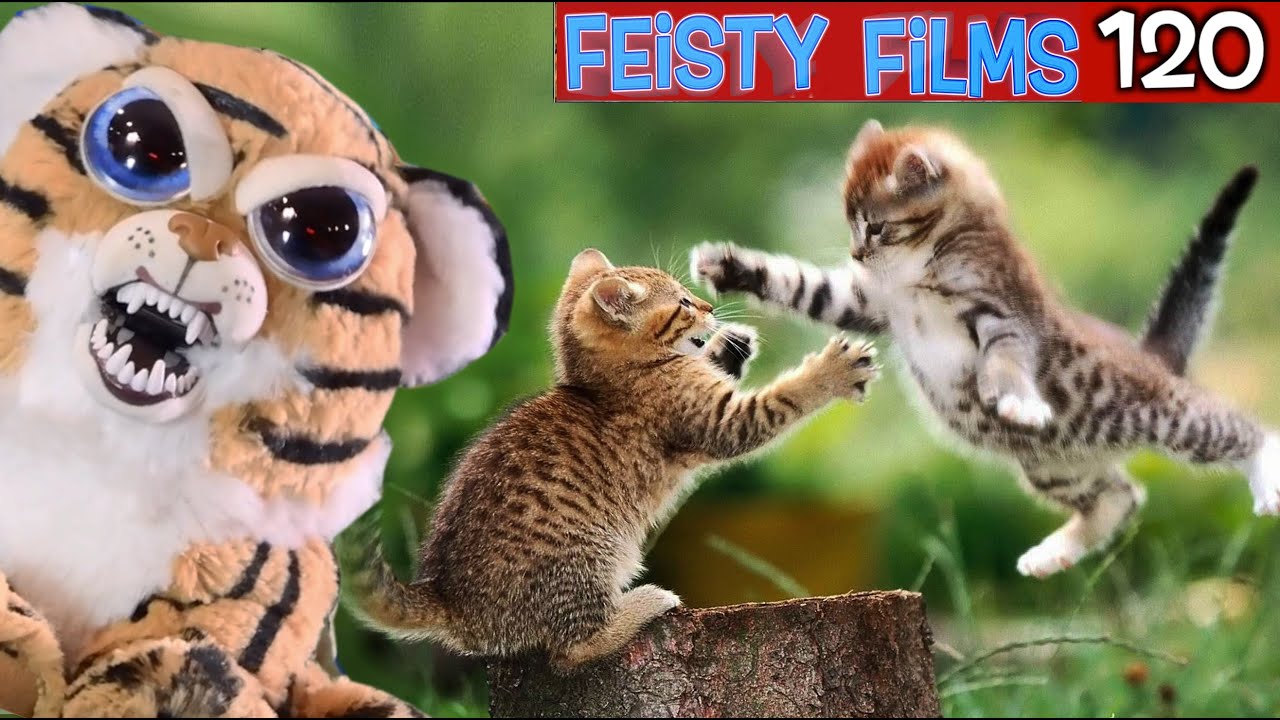 cautious
Meaning: 
Very careful
Sentence:
They entered cautiously.
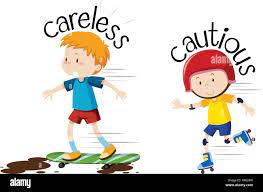